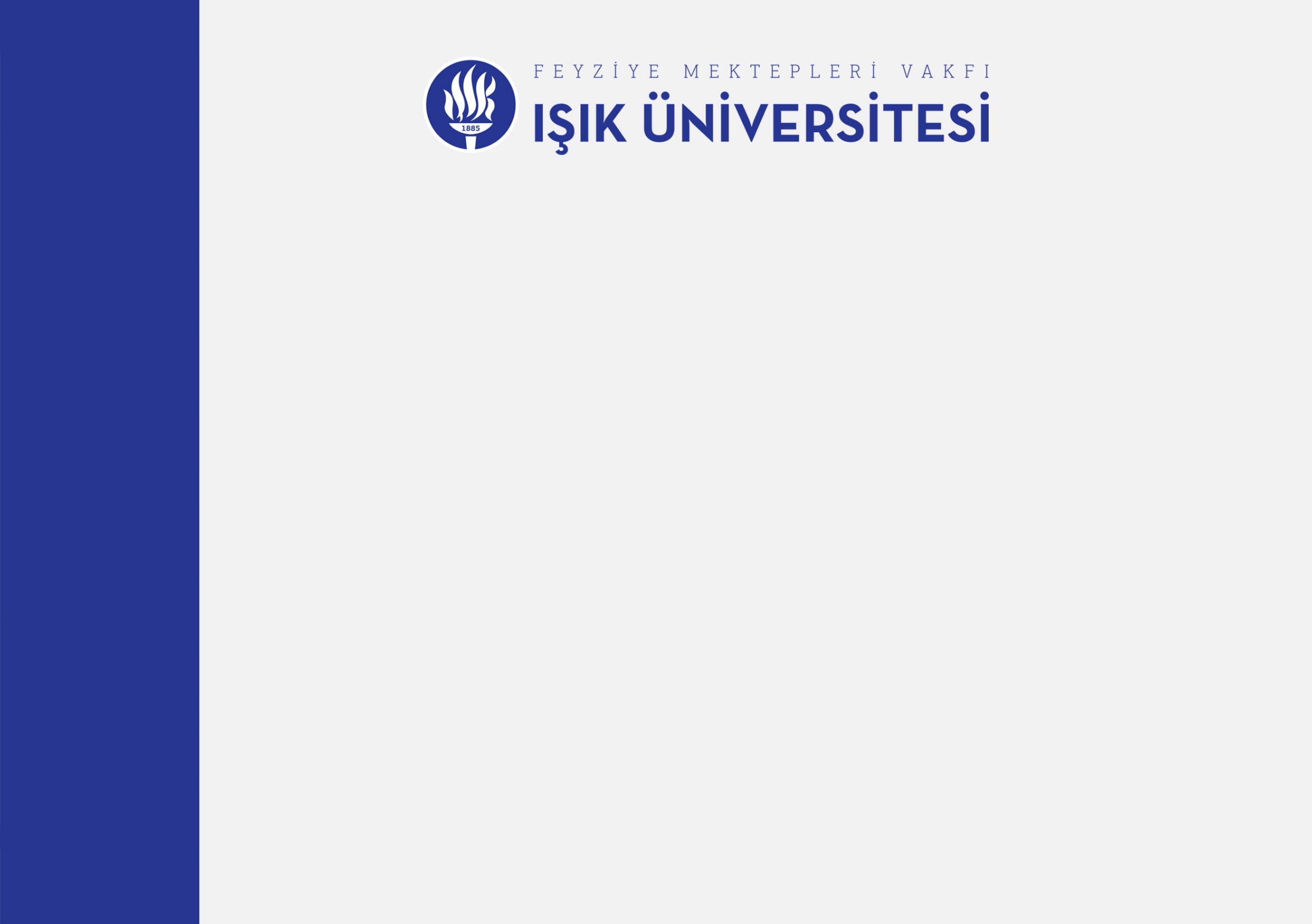 DUYURU
Değerli Öğrencimiz; 

Artık Üniversiten Işık Hızında cebinde; 

Işık Mobil uygulamamıza ait link aşağıdadır.

https://e-campus.isikun.edu.tr/intro/mobileapp.html

Öğrenci İşleri Daire Başkanlığı
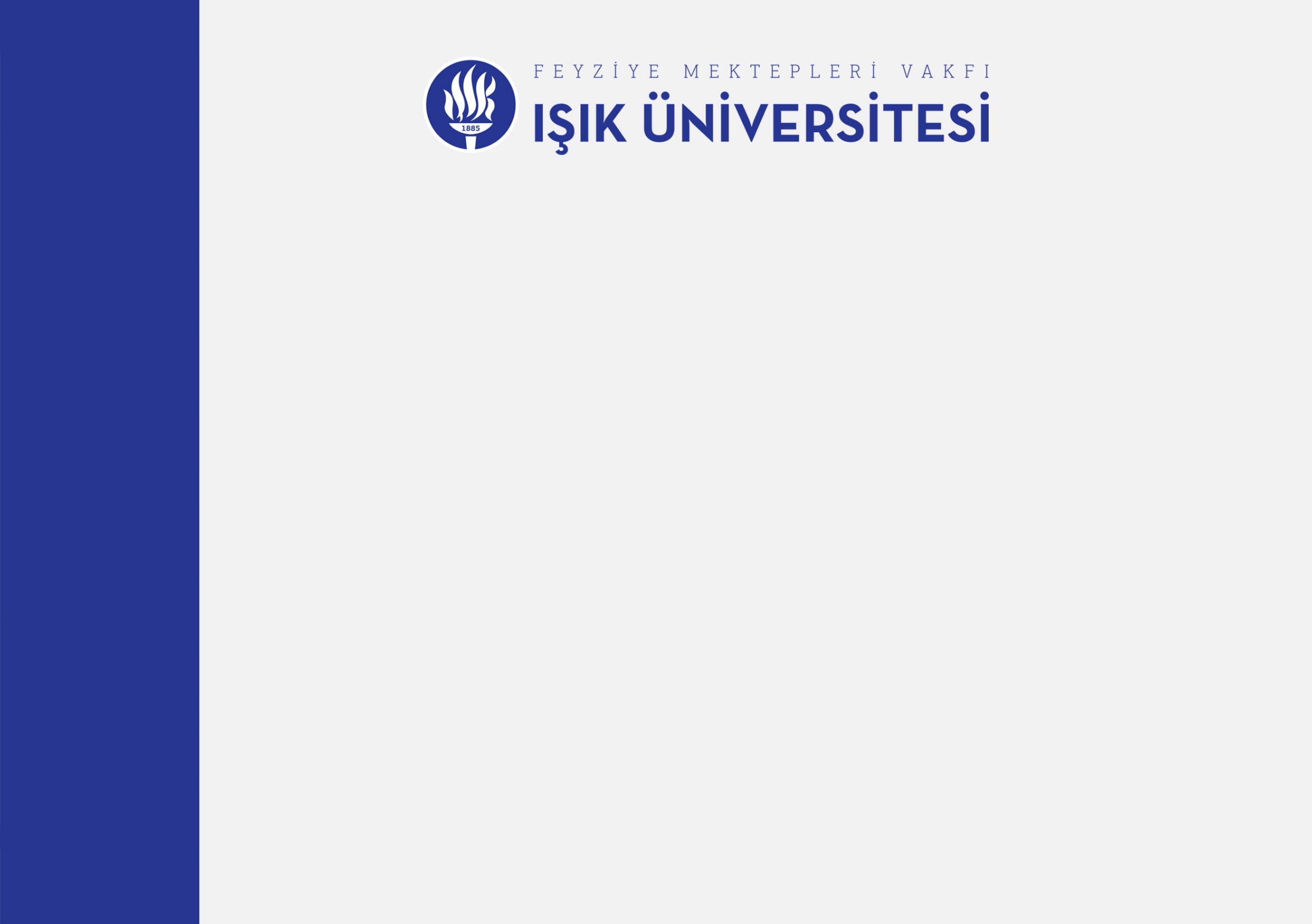 Dear Student;
 
Now your University is in your pocket at Light Speed;
 
Below is the link of our Işık Mobile application.
 
https://e-campus.isikun.edu.tr/intro/mobileapp.html
 
Student Affairs Department
ANNOUNCEMENT